Early intervention approaches to ageing in a United Kingdom policy context
For IFA – Prague, 31 May 2012
Katrina Ritters and Howard Davis, with Ian Philp, Natalie Byrom and Hanneke Wiltjer
Introduction
The case for early intervention
United Kingdom policy focus
Use of EASY-Care as part of an early intervention project in Warwickshire, UK 
The EASY-Care network
The case for early intervention
Inverting the triangle of care
A vision for ageing well:
- older people, agencies and communities working together 
- joint working between agencies
a shift in ‘professional’ thinking
- information and advice to support empowerment in accessing services
Source:  ADSS/LGA, 2003, All Our Tomorrows – Inverting the Triangle of Care
Source:  ADSS/LGA, 2003, All Our Tomorrows – Inverting the Triangle of Care
Early Intervention Benefits
Quality of life
Stronger communities
More positive view of ageing
Cost effective
- Potential benefit  for every £1 invested 
£1.80 for society
 plus an additional £1.40 benefit to the older person
Davis and Ritters, LAP Evaluation; Watt and Blair, The Business Case for LAP, DWP, 2009
UK Policy Context
Ageing population, both in UK and globally
Austerity, austerity, austerity
Government austerity
Individual austerity
Structural changes
Dementia Challenge
Personalisation Agenda
‘No decision about me, without me’
Individual budgets
Choice and control
Choice and Responsibility
Citizen Choice
Decline in moral authority in health and social care
Economic ‘risk’ of growing older population 
Moral responsibility for ill health/ frailty

“A new era shimmers on the horizon: patients are attempting to become expert in their chronic illnesses, getting information from the web (using many of the same resources that doctors 
    do), and arranging their own care with the help of clinicians and hospital services.” 
Chris Del Mar
The Warwickshire Project
Aim:  To demonstrate the benefits of the EASY-Care Needs Assessment Instrument in identifying & responding to the unmet needs of older people (65+) in Stratford

To digitise the EASY-Care instrument and 
Make it available to the public 
Test out different access channels 
Test EASY-Care as a digitised self assessment 

Our project sponsors also wanted to use the project to develop
Joint working
Early intervention approaches
Digitisation
The EASY-Care tool
Target Groups
Triangle of Care
Aimed at:

Older people ‘at risk’ or those in the general population beginning to have concerns about their health and well Being
Access channels
Self Assessment:
internet application 
Accessible from peoples homes
In Stratford Library
In the Stratford District Council Offices (reception)
Available as a kiosk view with signposting to the system by practice staff in Rother House MC

Assisted assessment:
Tesco’s Pharmacist
Bridge Street Practise Nurse
Age UK Stratford Case Workers (Gateway Project)
Events across Stratford-on-Avon
Preliminary Results
Over 80% found it very easy or easy to complete
Over 70% would recommend the assessment to people they know
Over 70% found the information given either very or quite useful


‘‘The business of going through the questionnaire was a useful exercise, made you think about things more. A whole spectrum of possibilities that the questions open up..’

Idealistic assumption that doctors have got time to talk - they have so little time. Being like a log book and updating it from time to time would be useful. Even if only 10 minutes here and there gives a time to focus on your life in a way that doesn't usually happen - good to take stock.
Most useful for…. (% positive)
Helping you understand more about your health and well-being – 87%
As a record of your state of health and well-being that you can go back to over time – 83%
Prompting you to make changes for a more active and healthy life – 79%
To help you talk to family and carers about your overall state of health and well-being – 79%
To help you to talk to your doctor about your overall state of health and well-being – 71%
Responses to computerisation
Ease of Use
Over 80% found it very easy or easy to complete
Mostly took around 10-20 minutes to complete (50%); some more, some less.
For most people (87%), this felt about right

‘I did it at my own pace and there was a discussion at every point - I was able to discuss my answers and I was aware that it was my individual input and that was important.’

‘It gives you an opportunity that people will open up when you've got their confidence. You can't put a time limit because people are different.’
The questions themselves
Current or future need?
Issues of confidence and pride
‘You have to understand that people of my age are afraid they have lost it. Everyone has slight reservations about what might be found out.’

‘Intervention is inclined to mean interference, it sounds like you will interfere, suggest early help or early assistance.‘

‘The term OAP is derogatory, this term means you are nothing, it is a slur. It is not right and is often used in the news. I feel very strongly about the term OAP.’
After the Assessment – Information given
How useful?
[Speaker Notes: More than 70% of participants found the information provided as a result of the assessment useful:

No one was able to specify pieces of information they thought would be there but wasn’t.  Most useful pieces of information included:
Location of specialist shop
the facility at Tachbrook that the Council have set up that I really didn't know about and I will take my husband along there
Accommodation and Finance
The point about the hearing aid from age uk
Some of the information that you've got was not widely available, eg, the help from Age UK.
Most interested in the NHS resource and the Age UK ID protection advice 
Information about community transport.

‘The business of going through the questionnaire was a useful exercise, made you think about things more. A whole spectrum of possibilities that the questions open up. I know myself quite well so if I had a problem I would sought it immediately.’]
Follow up study (work in progress)Hanneke Wiltjer and Dr Jackie Sturt, Warwick Medical School
Often no immediate health need, so urgency for follow up was reduced
Main benefit was recognition that help might be available and where they might look for it (once the concept was understood).
Appreciation of contact time in assisted assessments 
But low recollection of content and results of assessment
Conclusion
Success in digitising the EASY-Care assessment tool – but internet connectivity was a problem in field trials 
Older people response to computerisation more favourable than anticipated
Positive response to ease of use and range of questions 
But so far, little follow up in terms of positive lifestyle changes
Next Steps
Develop range of assisted assessment channels
Widen use; build recognition and trust to reach critical mass
Develop supporting information resources in a sustainable way
Work to realise potential of underlying scoring mechanism
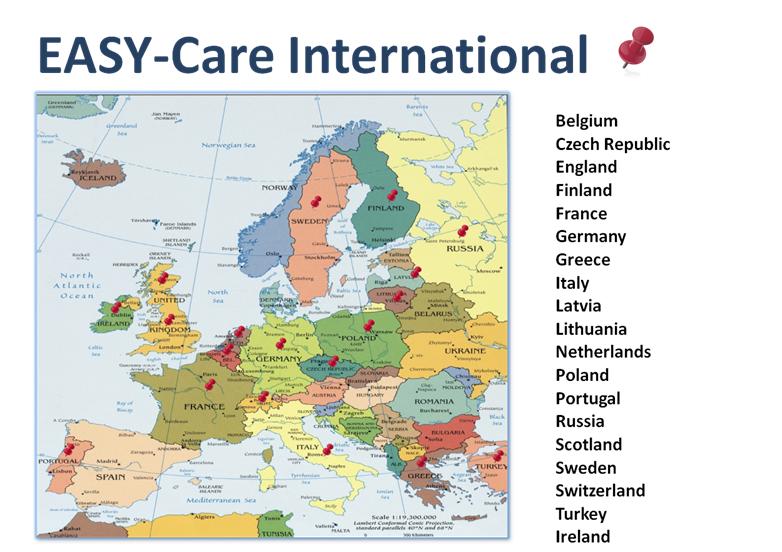 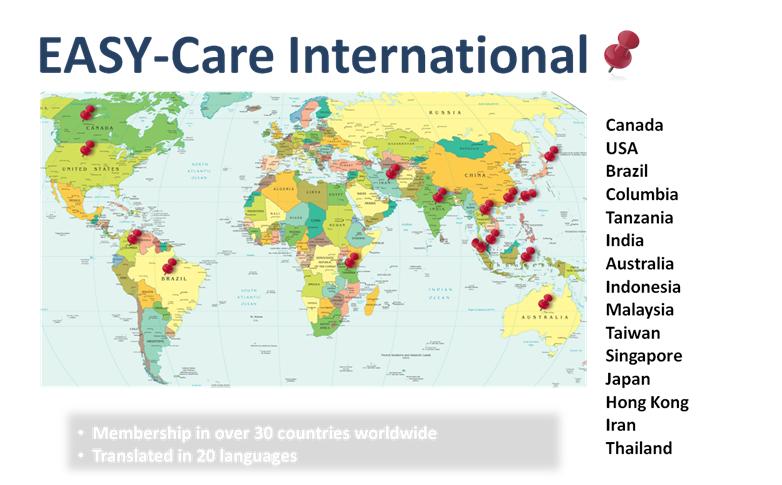 Find out more….
www.easycare.org.uk
Thank You
Katrina Ritters, Researcher
katrinaritters@gmail.com

Howard Davis, Professor of Local and Social Policy, Coventry University 
Howard Davis@coventry.ac.uk

Judith Long, EASY-Care Project Co-ordinator,
J.f.long@warwick.ac.uk